Retinal Detachment (Presentation and Principle of Management)
By
Dr. Suhail Mushtaq Boobak
MBBS,DOMS,MCPS,ICO(UK) FCPS,FRCS (UK)
Associate Professor Ophthalmology 
Sargodha Medical College, University of Sargodha
Retinal Detachment
Separation of neurosensory retina from the retinal pigment epithelium.
INTRODUCTION TO RETINAL
                        DETACHMENT (RD)
1.  Definitions and classifications
Retinal breaks
  Retinal detachment
2.  Anatomy
Anatomical landmarks
  Variants of ora serrata
  Vitreous base
3.  Examination techniques
Indirect ophthalmology
  Scleral indentation
  Fundus drawing
  Slitlamp biomicroscopy
Indirect ophthalmology
Condensing lenses
Technique
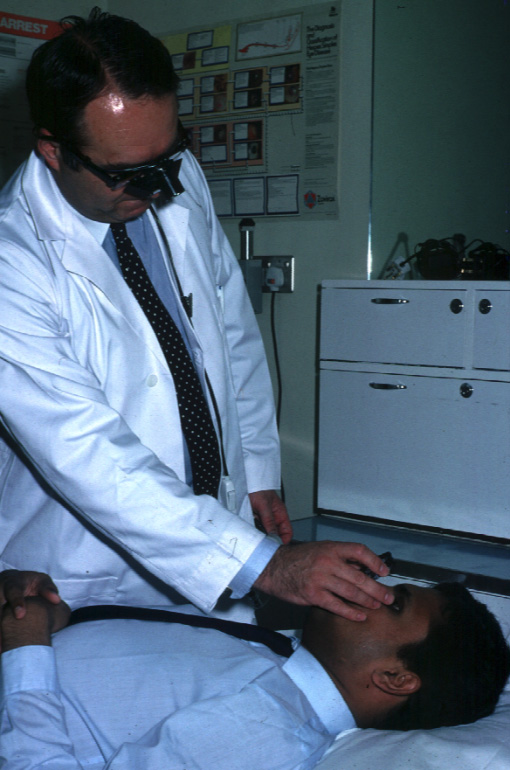 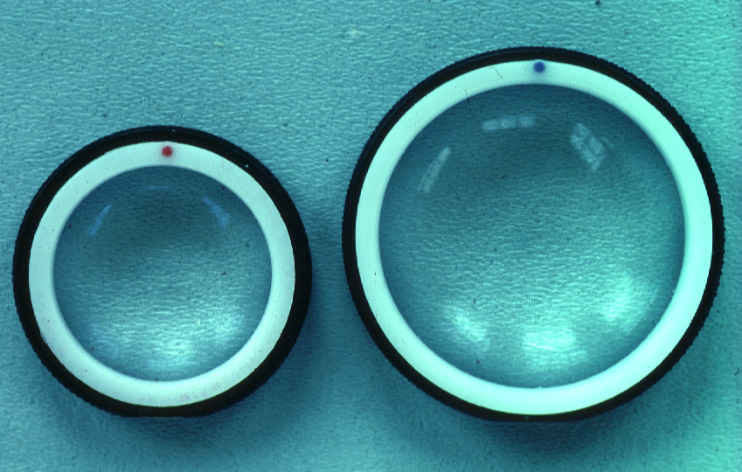 Keep lens parallel to patient’s iris plane
  Avoid tendency to move towards patient
  Ask the patient to move eyes and head
   into optimal positions for examination
The higher the power, the less the 
   magnification, the shorter the working
   distance but the greater the field of view
Classification
    1- Rhegmatogenous ( Simple ,Primary )
    2- Tractional
    3- Exudative ( Serous,Secondary )
    4- Combined tractional-rhegmatogenous.
Separation of sensory retina from RPE by subretinal fluid (SRF)
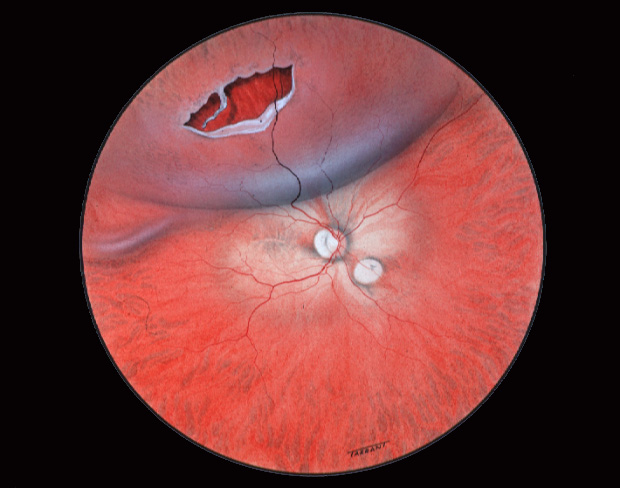 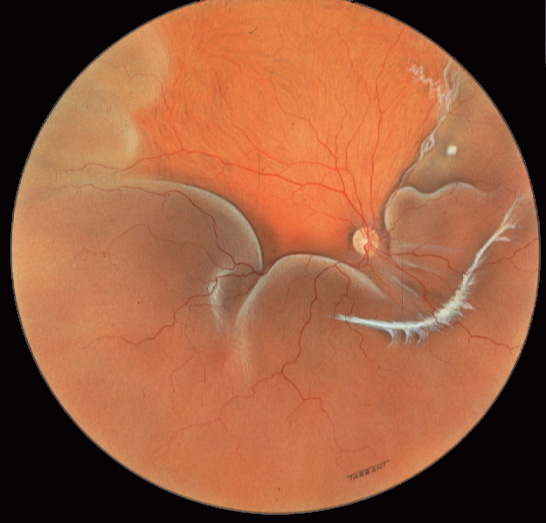 Rhegmatogenous - caused by a 
retinal break
Non-rhegmatogenous - tractional or 
exudative
Pathogenesis of rhegmatogenous retinal detachment
a- Vitreoretinal traction
b-Predisposing peripheral retinal degeneration
c-Myopia
d-Trauma
Pathogenesis of tractional retinal detachment
a- Diabetic tractional retinal detachment
b- Traumatic tractional retinal detachment
Pathogenesis of exudative retinal detachment
a- Vascular diseases
b- Inflammatory diseases
c- Neoplastic diseases.
Diagnosis of Rhegmatogenous retinal detachment
 Symptoms
   1- Photopsia 2- Floaters 3- Visual Field Defects
Signs
   1- Marcus Gunn pupil 2- Low IOP 3-Mild iritis
   3- Tobacco dust 4- Retinal break 5-Convex     	configration & Subretinal fluid(Fresh RD)
   6-Retinal thinning,2ndary intraretinal   	cysts,subretinal demarcation lines(Old RD)
Diagnosis of tractional retinal detachment
Symptoms
       Visual field defects
Signs
 a - Retinal detachment –Concave configuration
 b - Retinal mobility is severely reduced.
Diagnosis of exudative retinal detachment
Symptoms
       Floaters may be present
Signs
 a - Retinal detachment –Convex configuration
 b - Retinal mobility is present
Treatment
1-Pneumatic retinopexy(SF6-sulphur hexafluoride, 
    C3F8-perfluoropropane)
2-Scleral buckling 3-Drainage of SRF
4-Pars Plana Vitrectomy
Causes of failure
 1-Missed breaks 
 2-Buckle failure
 3-PVR(Proferative vitreoretinopathy)
 4-Reopening of retinal break
Postoperative complications
 1-Raised itnraocular pressure
 2-Cataract
 3-Band keratopathy
Thanks